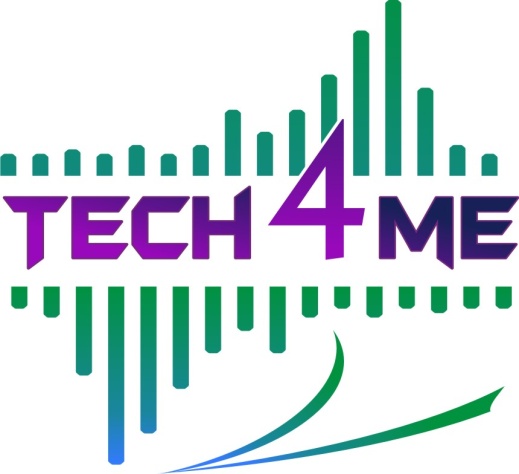 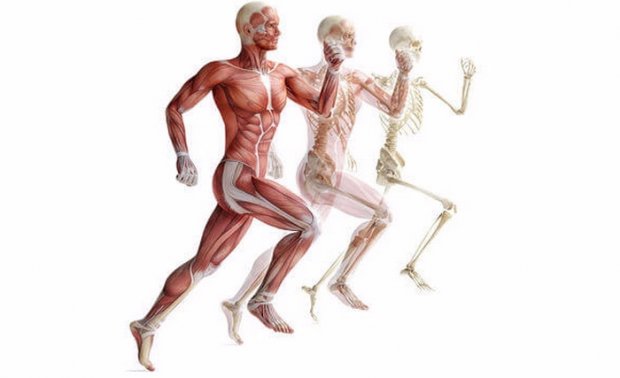 Набор комплексов: 
«Опорно-двигательный аппарат»
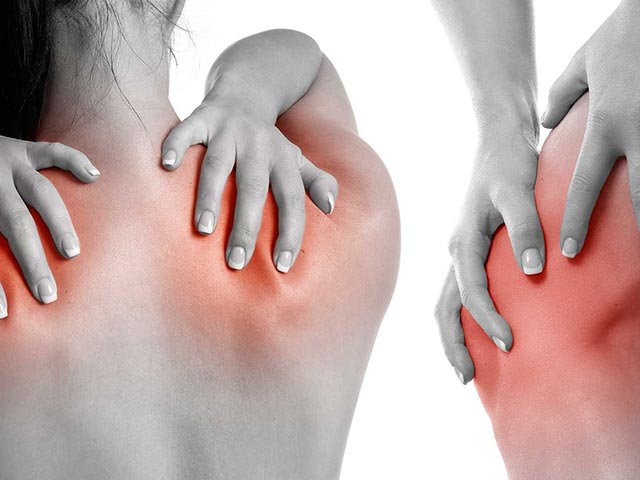 В комплексном лечении снимает боль, регулирует обмен (баланс) кальция и фосфора, способствует регенерации клеток и хряща
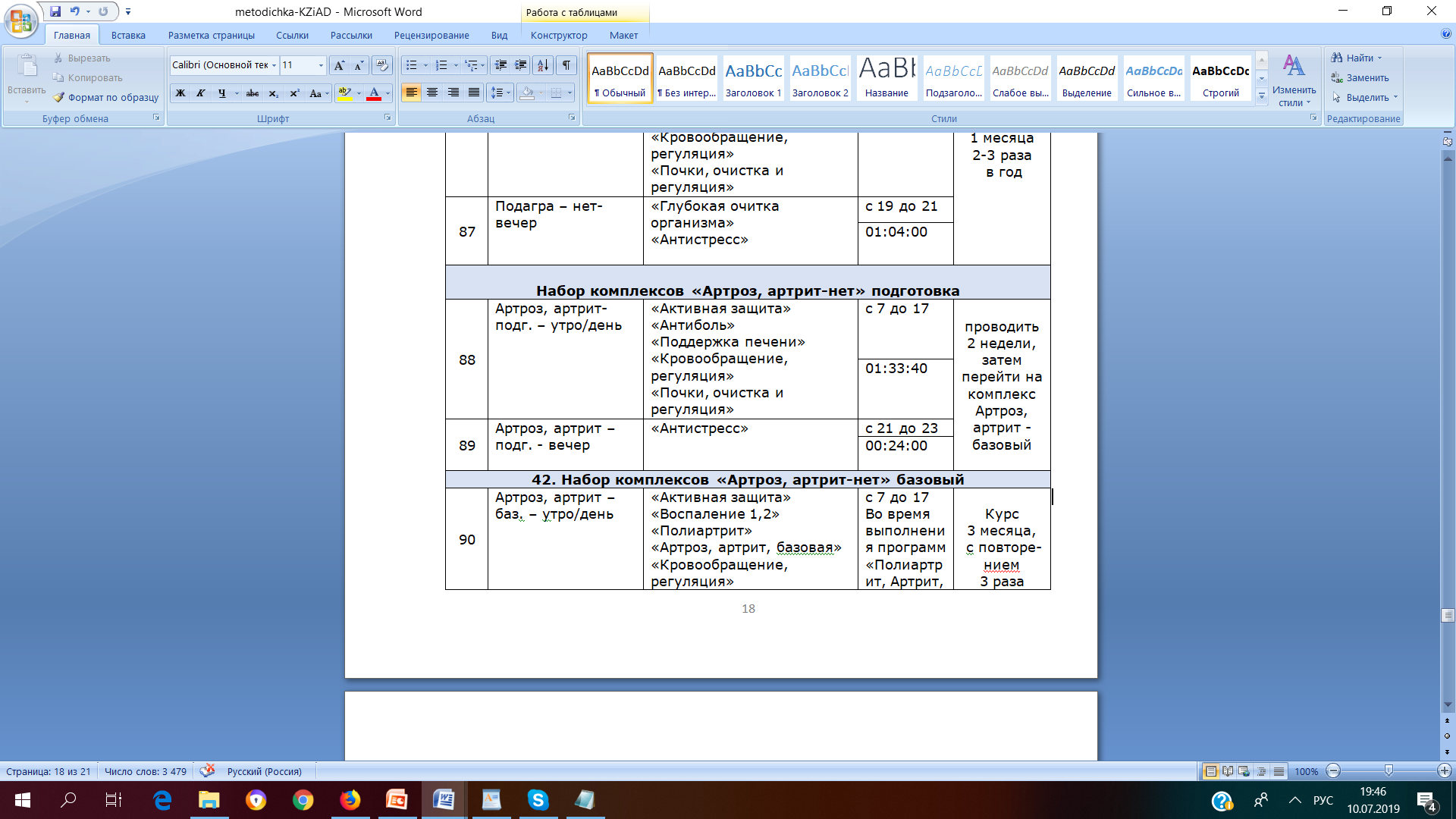 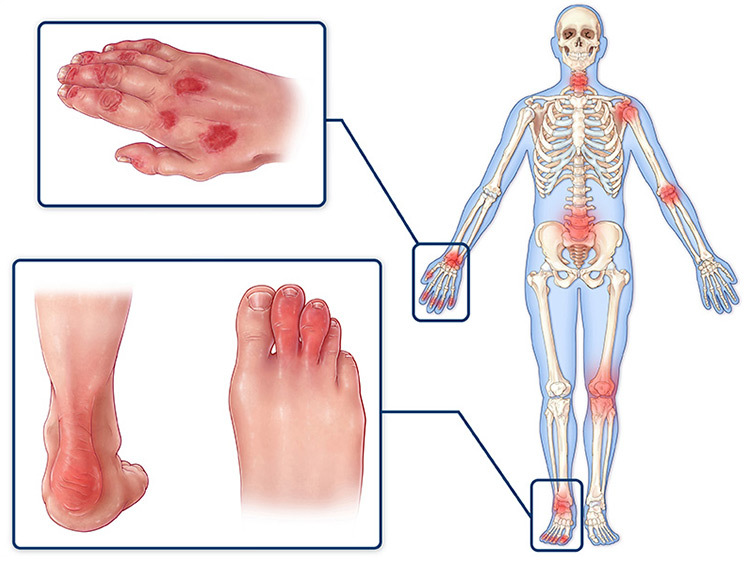 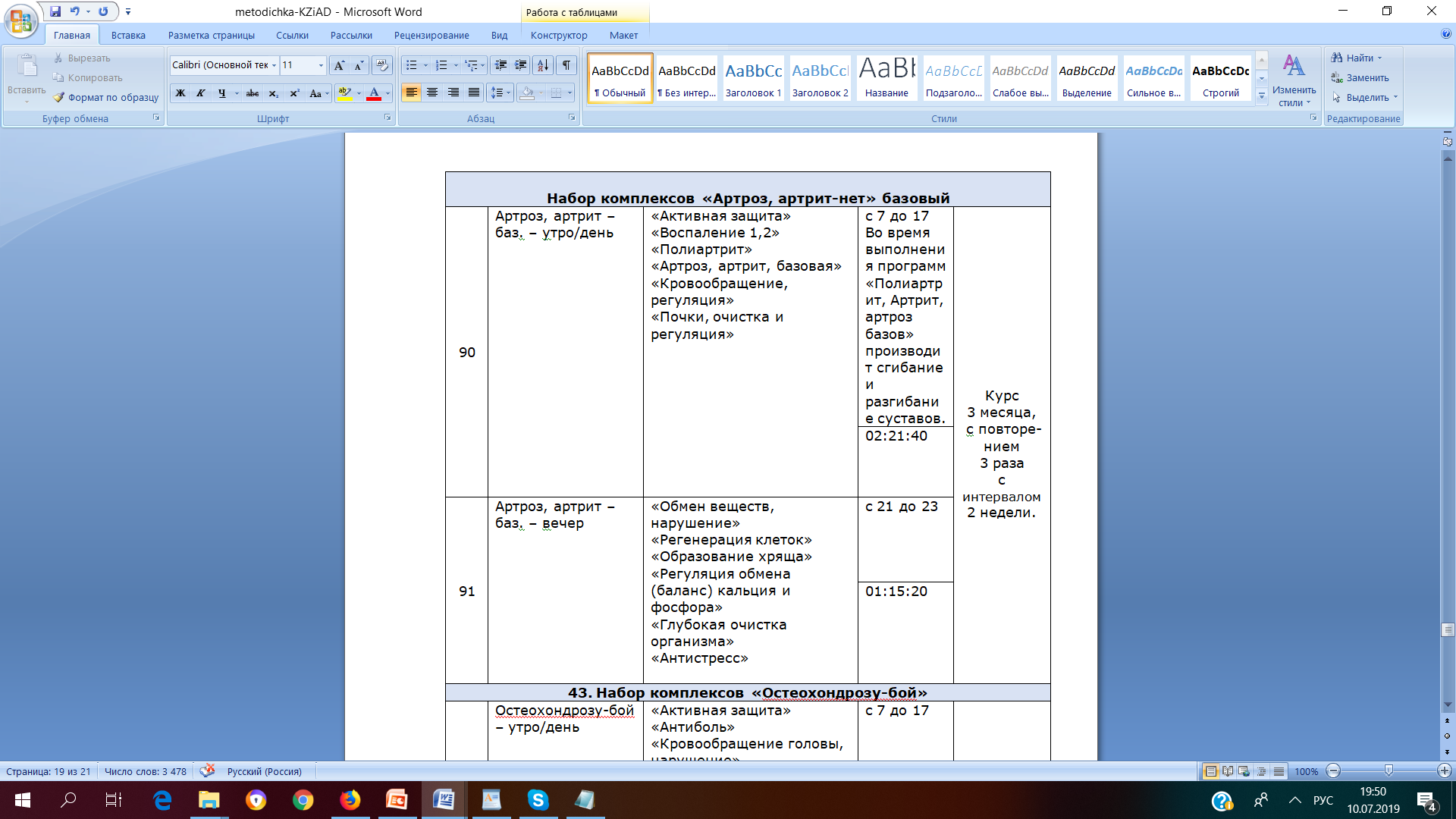 В комплексном лечении снимает боль, регулирует обмен (баланс) кальция и фосфора, способствует регенерации клеток и хряща
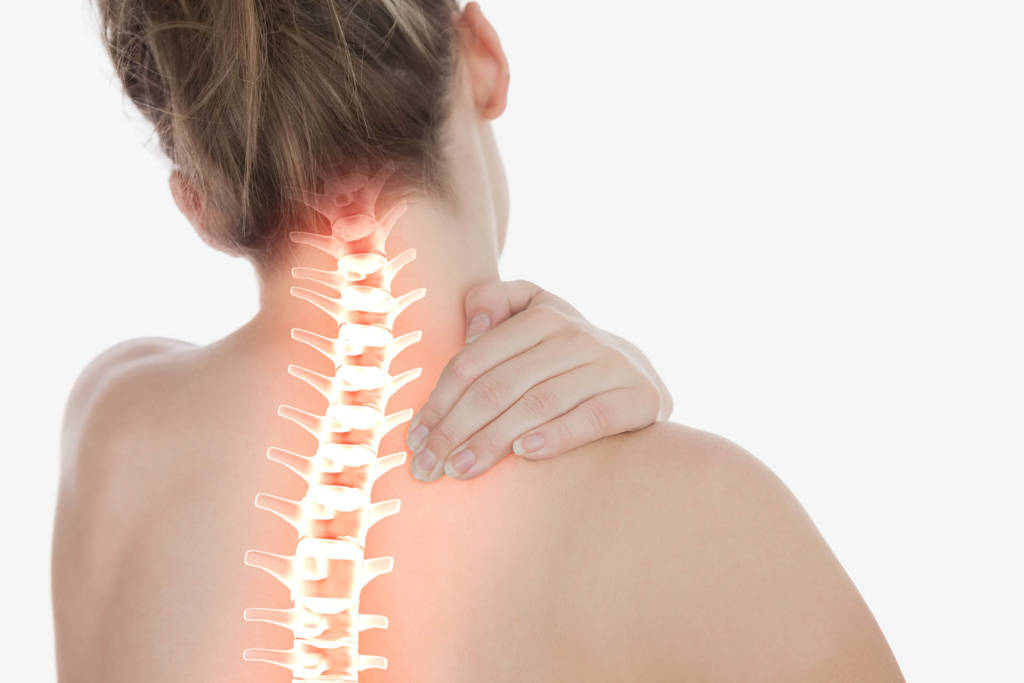 Профилактика заболеваний опорно-двигательного аппарата, снятие боли, спазма мышц, усталости спины
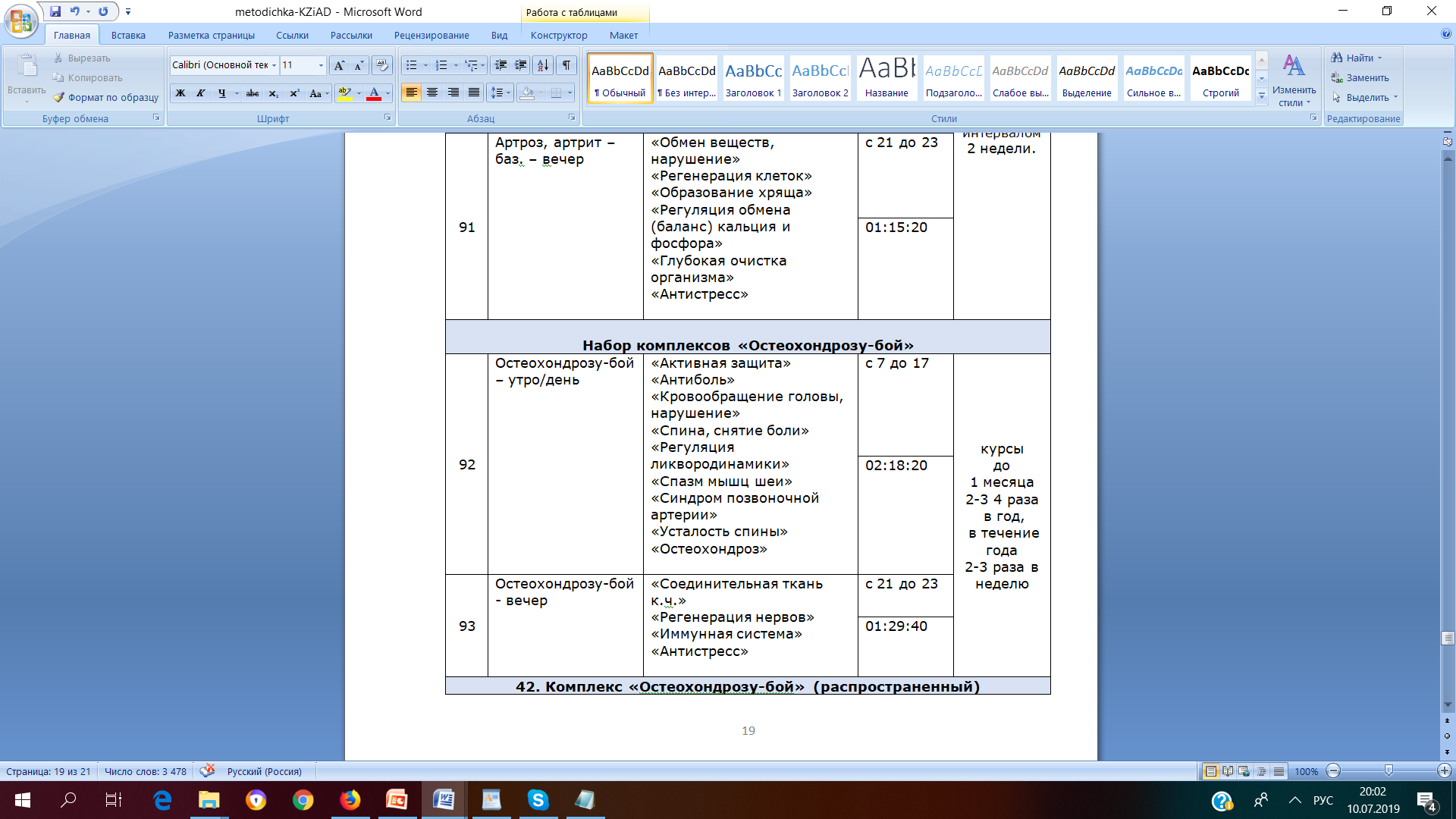 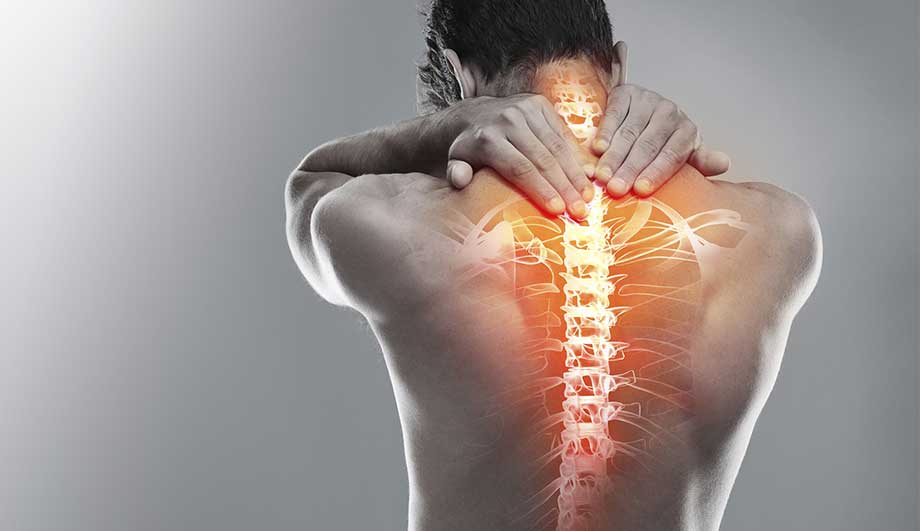 В комплексном лечении остеохондроза снимает боли, люмбаго, прострелы, ишиас, способствует регенерации нервов, стабилизирует работу иммунной системы
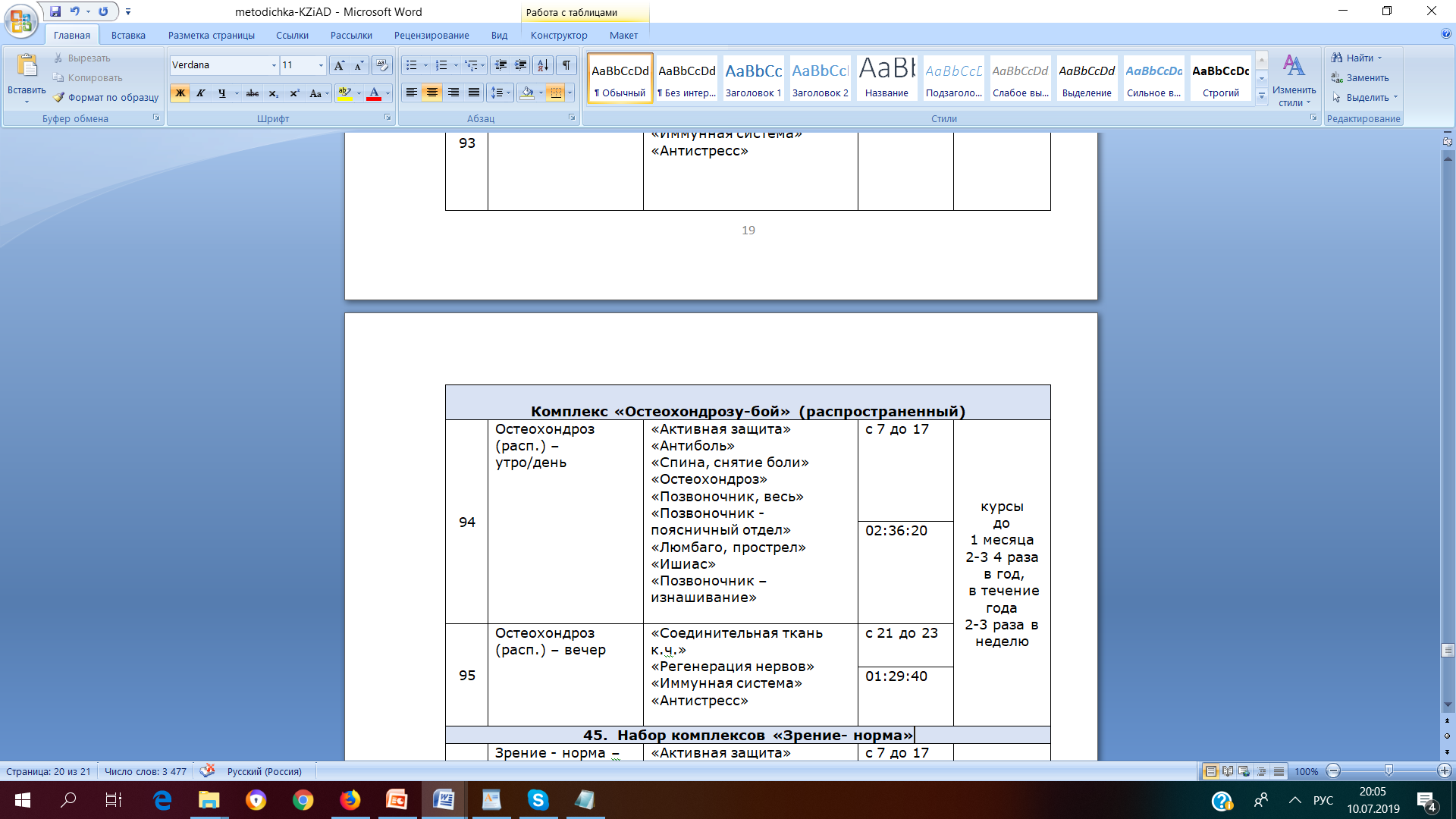 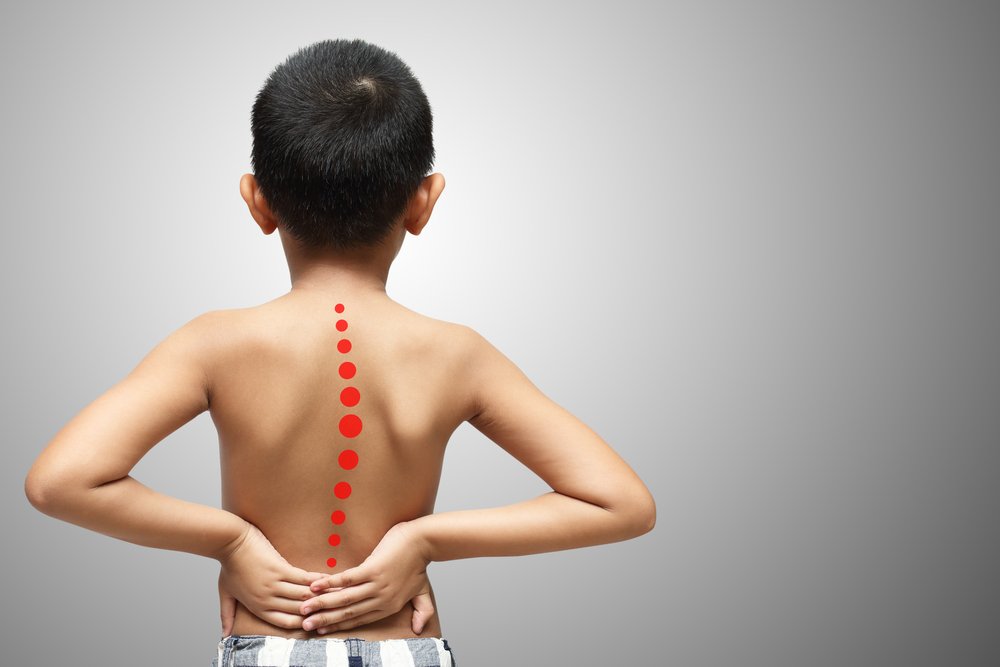 Способствует поддержке и предотвращению болевых ощущений и спазмов мышц спины
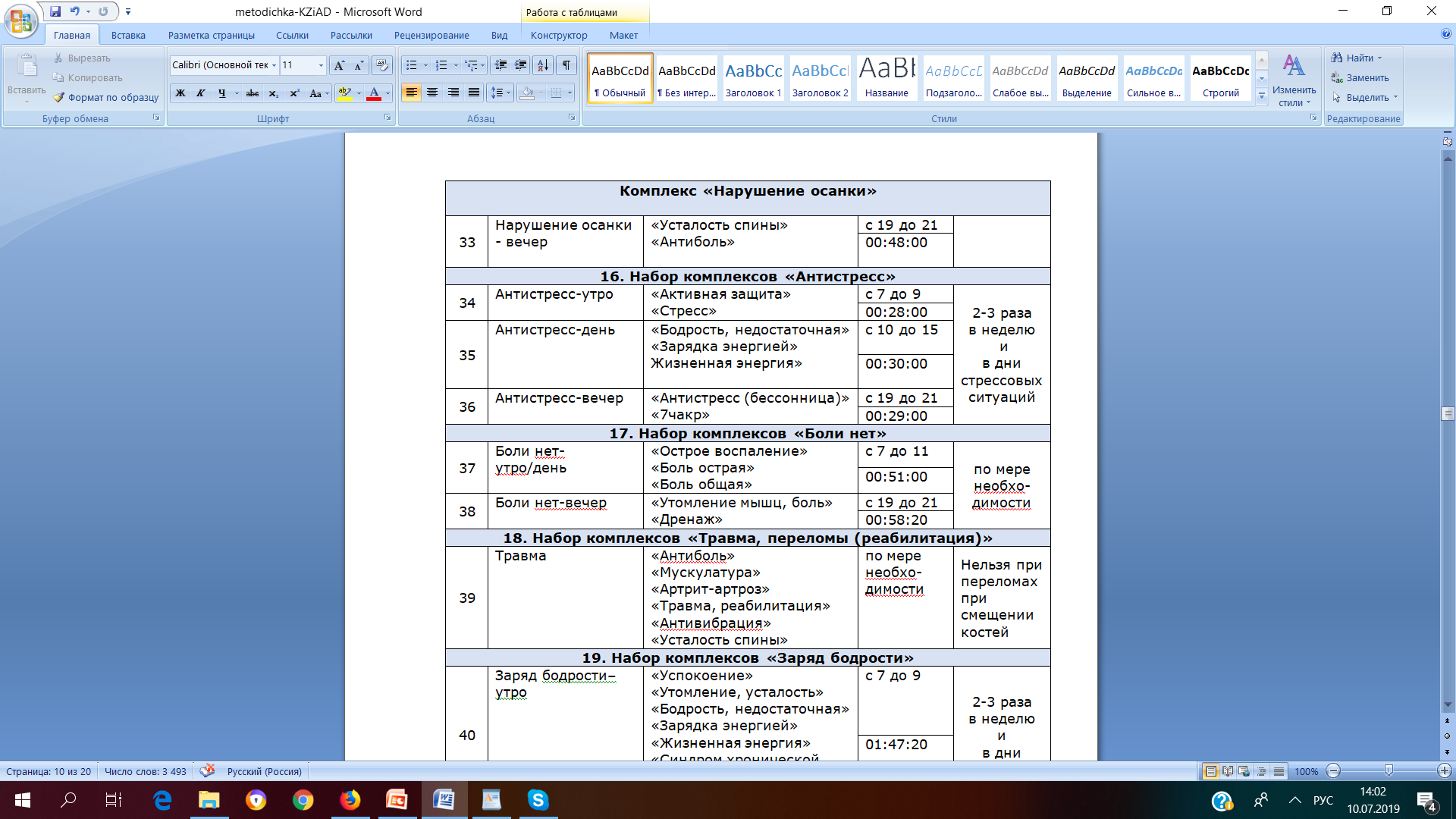 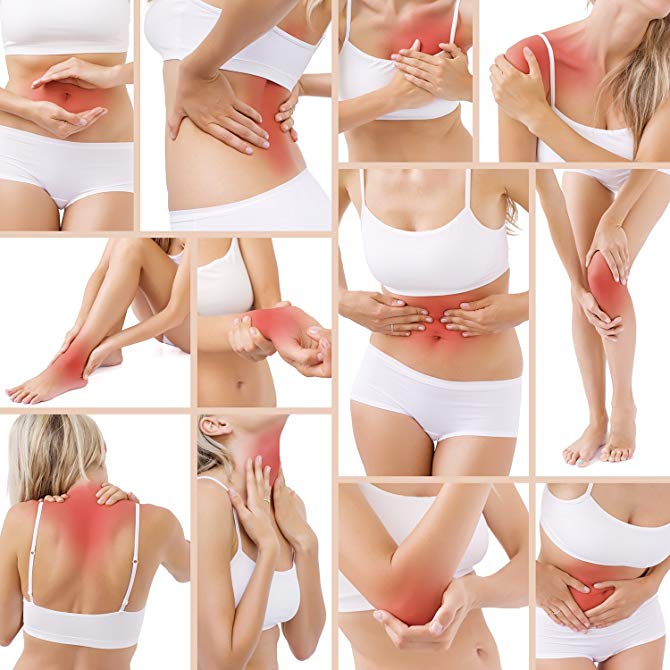 Снимает острое воспаление, снижает уровень боли различной этиологии.
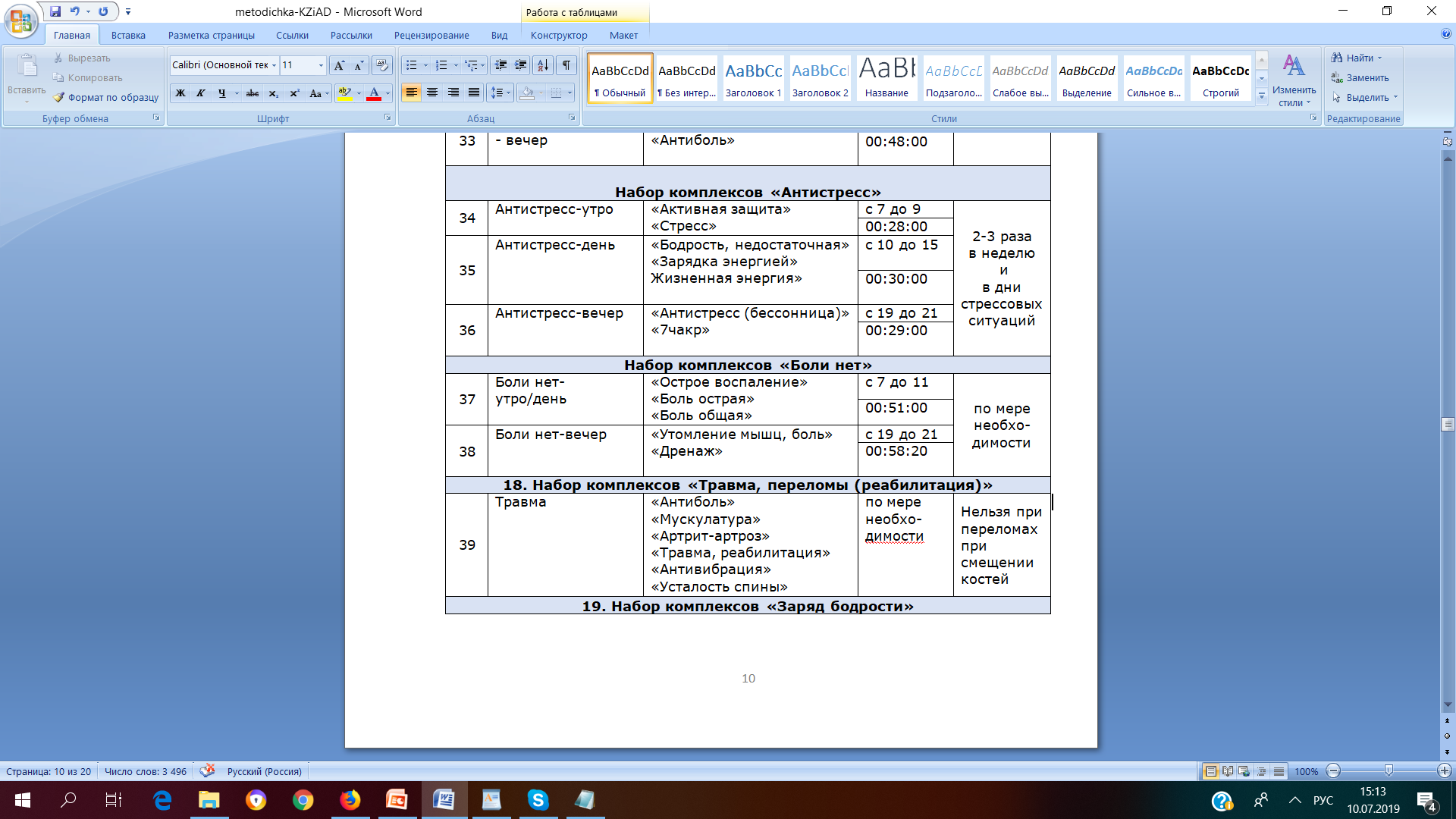 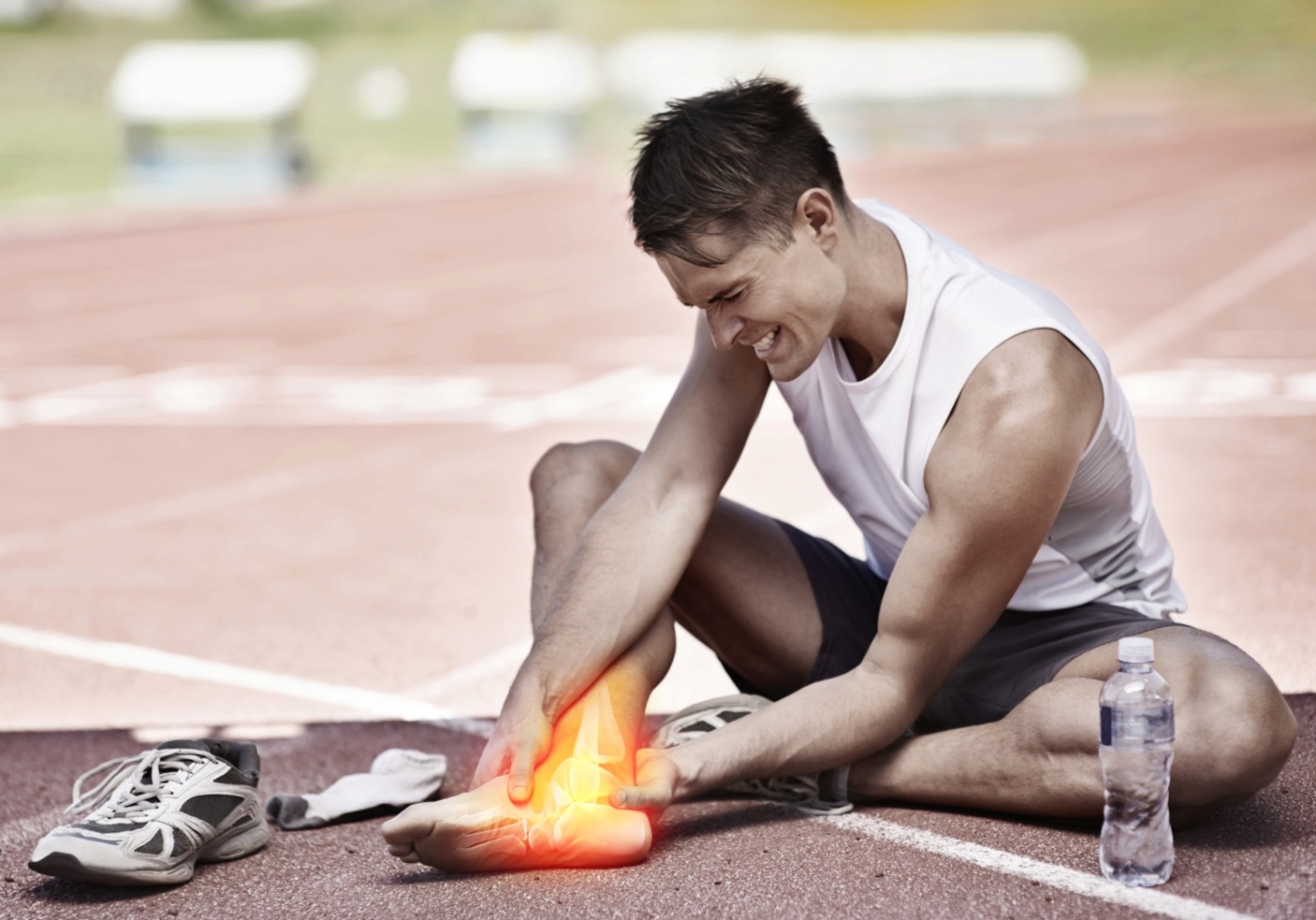 В комплексном лечении для снятия уровня воспаления, боли, повышения заживляемости ран
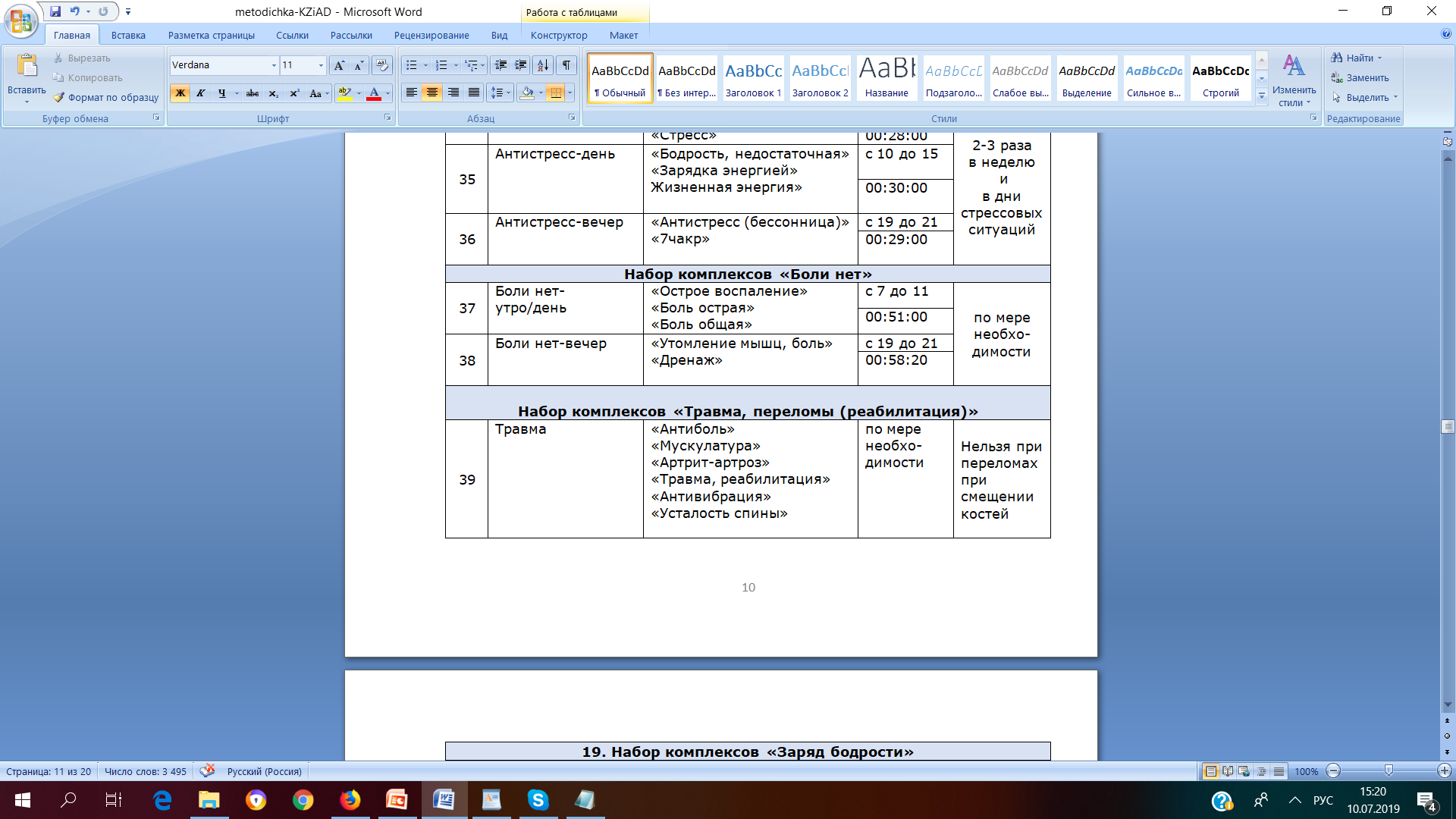 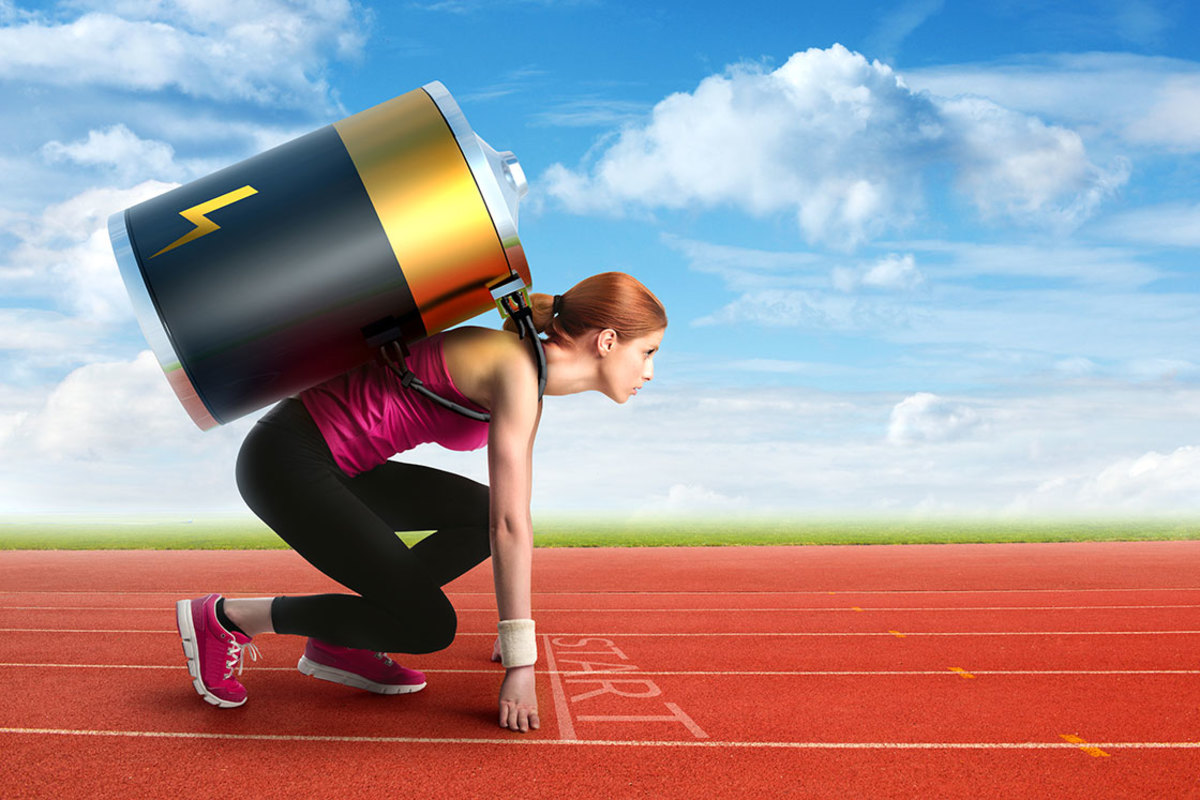 Снимает синдром хронической усталости, заряжает энергией, дает заряд бодрости
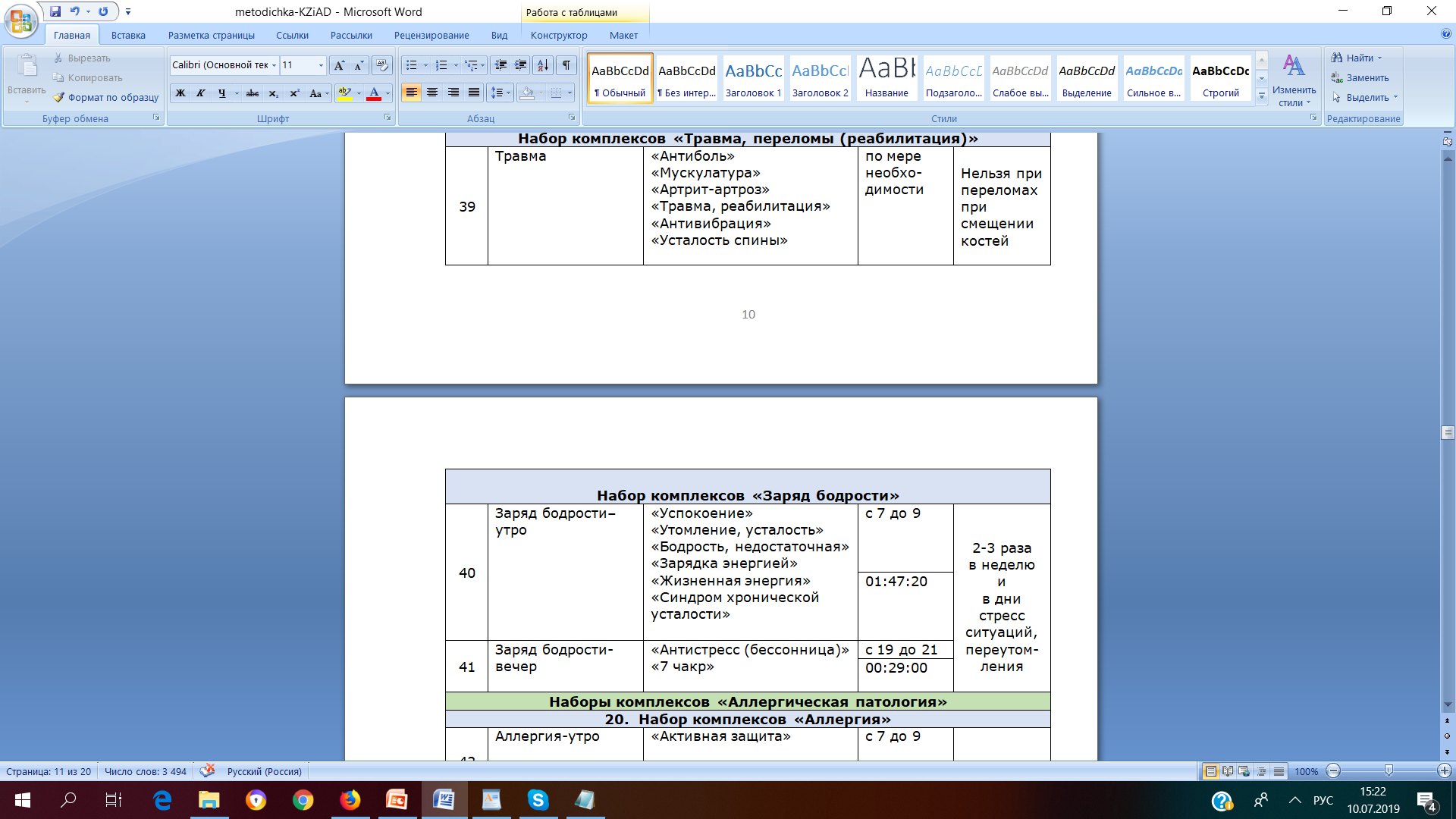